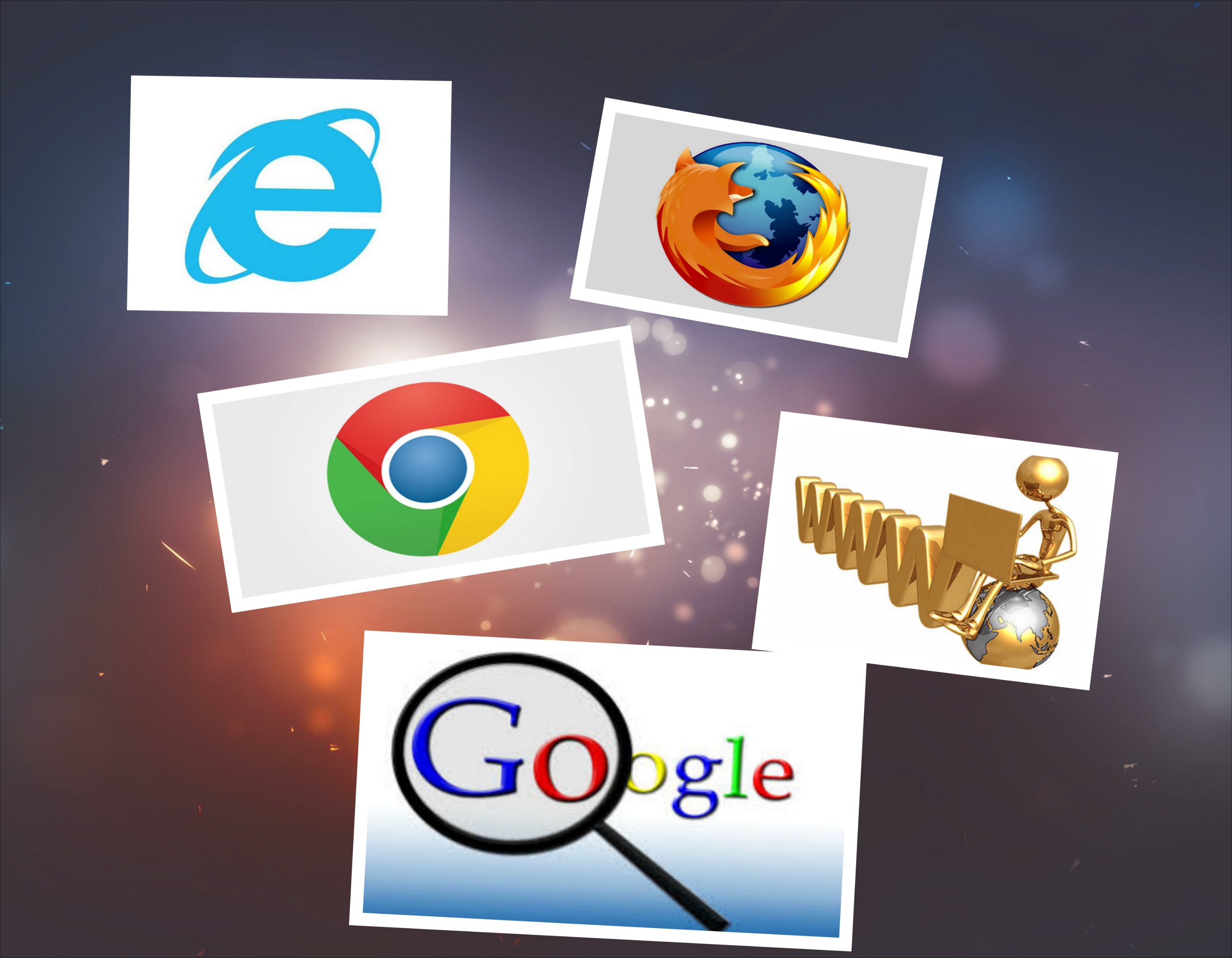 Bài 6  Tìm kiếm thông tin từ internet
Tin học lớp 4
Tuần 6
Gv: Đào Hoàng Hà
Hoạt động cơ bản
Những gì em đã biết
A. Lựa chọn ý đúng
B. Đánh đấu X vào câu trả lời đúng
c. Điền chú thích cho hình 
d. Truy cập trang wep
Để truy cập được internet máy tính phải?
Hoạt động cơ bản
Có chương trình soạn thảo văn bản Word
Đúng
Sai
Có trình duyệt Internet
Đúng
Sai
Sai
Được kết nối với mạng internet và có trình duyệt wep
Đúng
Xem đáp án
Để truy cập được internet máy tính phải?
Có chương trình soạn thảo văn bản Word
Đúng
Sai
Có trình duyệt Internet
Đúng
Sai
Được kết nối với mạng internet và có trình duyệt wep
Sai
Đúng
Hoạt động cơ bản
Để truy cập Internet trên máy tính,em có thể nháy đúp chuột vào biểu tượng nào sau đây ?
Hoạt động cơ bản
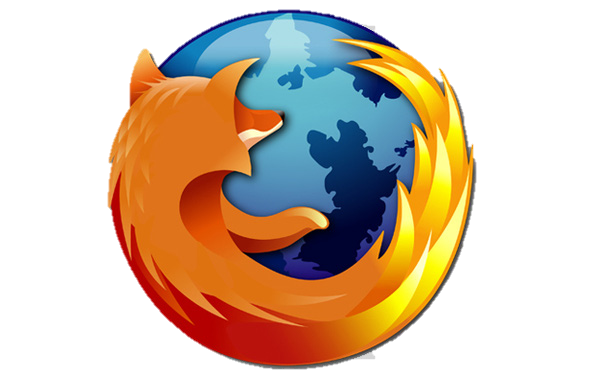 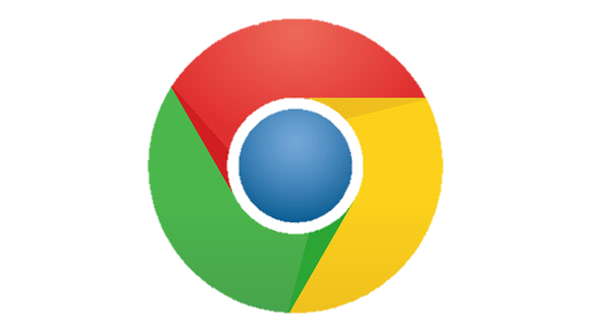 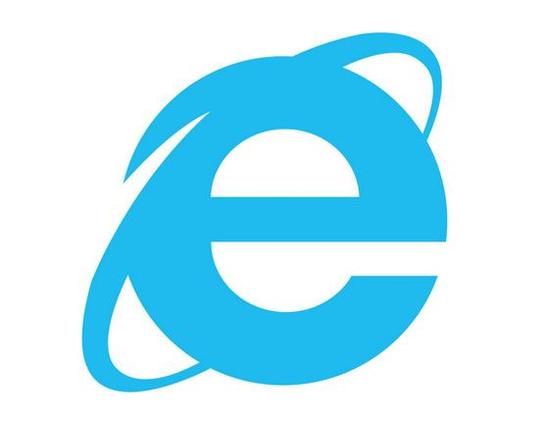 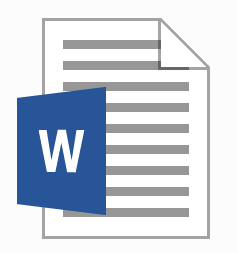 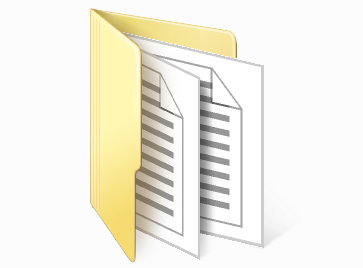 Xem đáp án
Để truy cập Internet trên máy tính,em có thể nháy đúp chuột vào biểu tượng nào sau đây ?
Hoạt động cơ bản
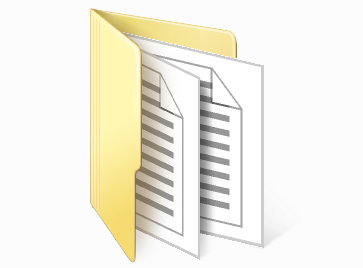 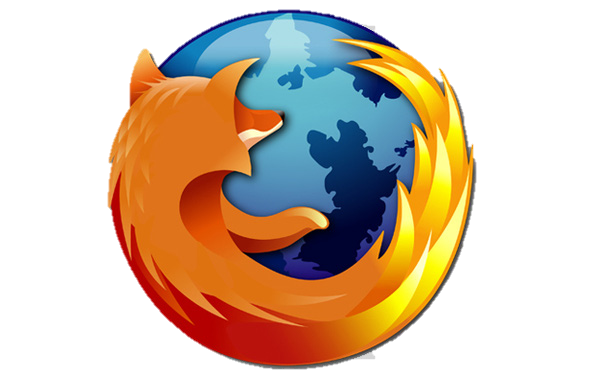 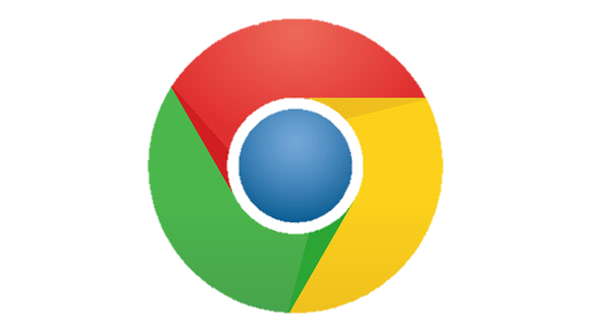 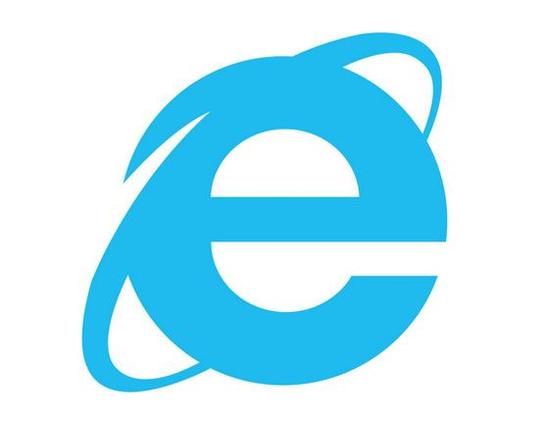 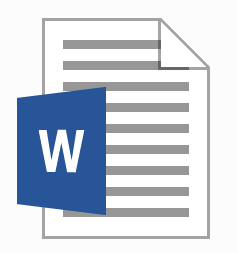 x
x
x
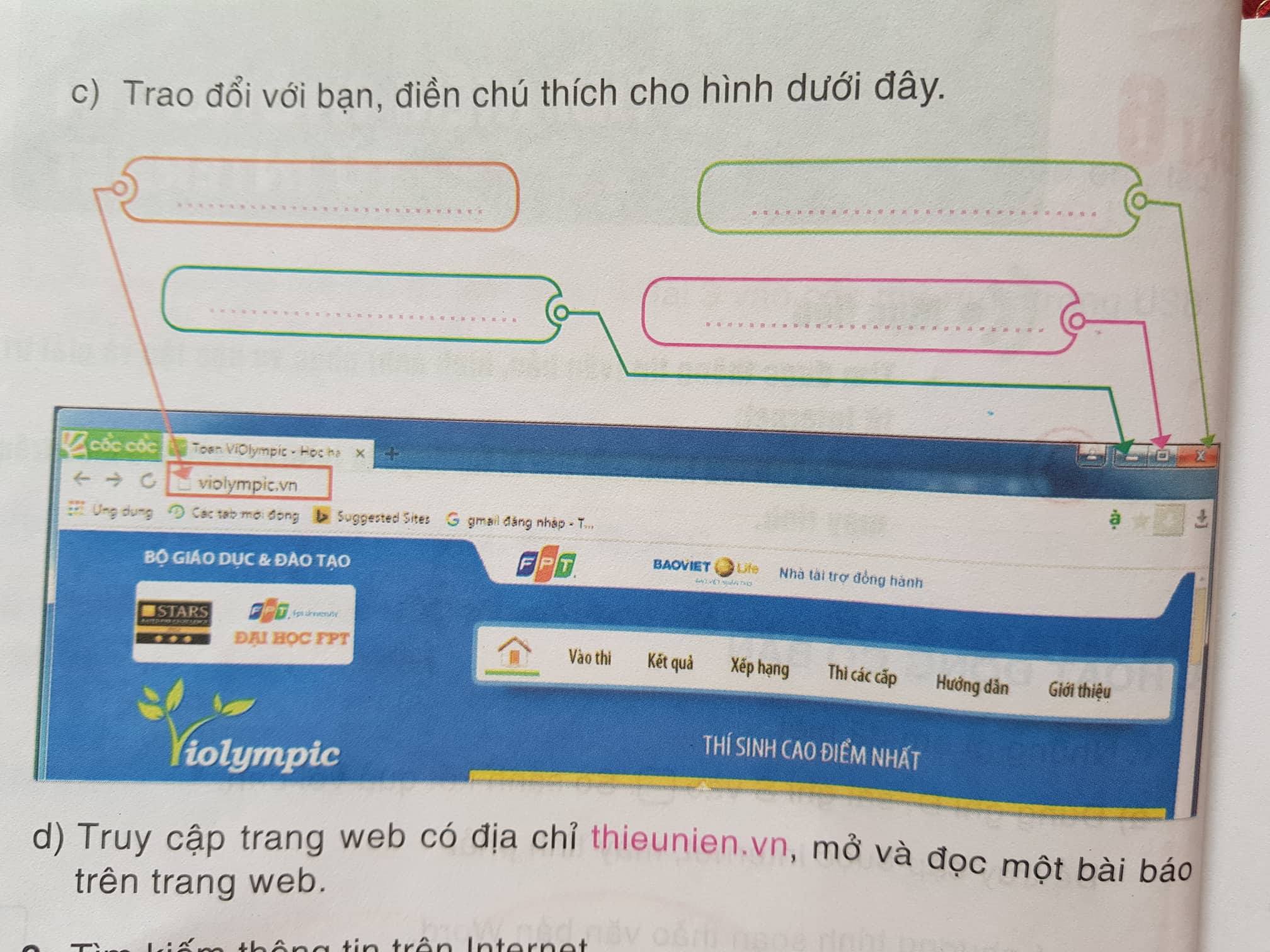 Hoạt động cơ bản
…………………..
…………
………
………
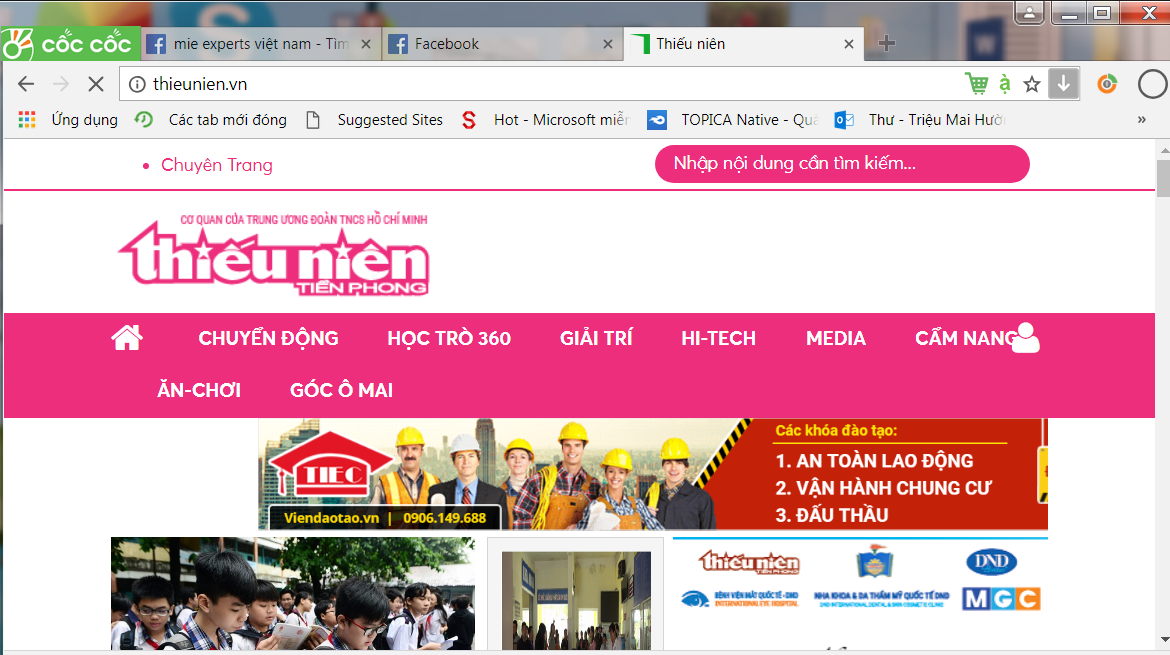 Xem đáp án
Địa chỉ trang wep
Minimize
close
Restore Down
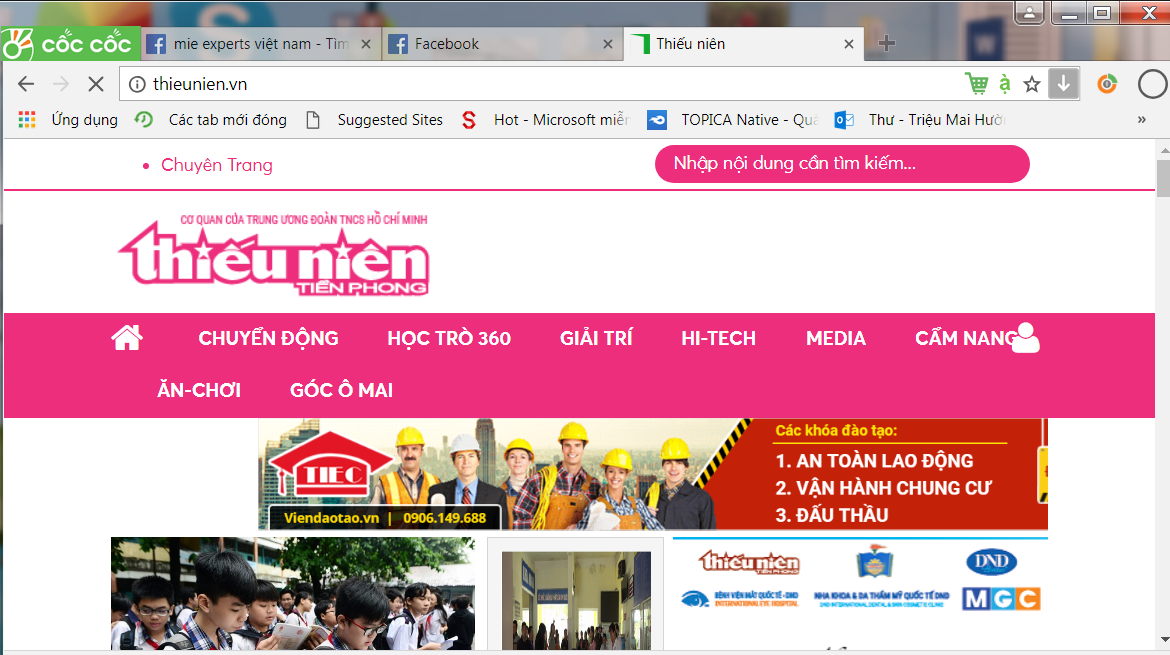 Hoạt động cơ bản
2. Tìm kiếm thông tin trên internet
A. TÌM KIẾM THÔNG TIN TRÊN WEP :
      HỌC TOÁN LỚP 4
B. QUAN SÁT- THẢO LUẬN
C. THỰC HÀNH TÌM KIẾM: 
       HÌNH ẢNH HOA HỒNG
Tìm và đọc truyện cổ tích tấm cám
A, Truy cập trang wep:
Google.com.vn tìm ảnh hoa em yêu thích
B, soạn văn bản với dòng nội dung chủ đê: Loài hoa em yêu thích
- Chèn ảnh hoa
Hoạt động thực hành
1. Truy cập trang wep: google.com.vn
Quan sát kết quả
-tìm từ khóa tiếng việt lớp 4 ? Có bao nhiêu kết quả? Giây?
-tìm từ khóa “ tiếng việt lớp 4 “ ? Có bao nhiêu kết quả? Giây
“ Từ khóa”
Hoạt động ứng dụng mở rộng
Để tìm kiếm thông tin, trước tiên cần phải xác định từ khóa (Key Words) của thông tin muốn tìm kiếm, đây là phần rất quan trọng, từ khóa là từ đại diện cho thông tin cần tìm. Nếu từ khóa không rõ ràng và chính xác thì sẽ cho ra kết quả tìm kiếm rất nhiều, rất khó phân biệt và chọn được thông tin như mong muốn, còn nếu từ khóa quá dài kết quả tìm kiếm có thể không có.
Từ khóa tìm kiếm